CHÀO MỪNG CÁC EM ĐẾN VỚI LỚP HỌC
BÀI 3: HAI TAM GIÁC BẰNG NHAU.
* HAI TAM GIÁC BẰNG NHAU
HĐ1
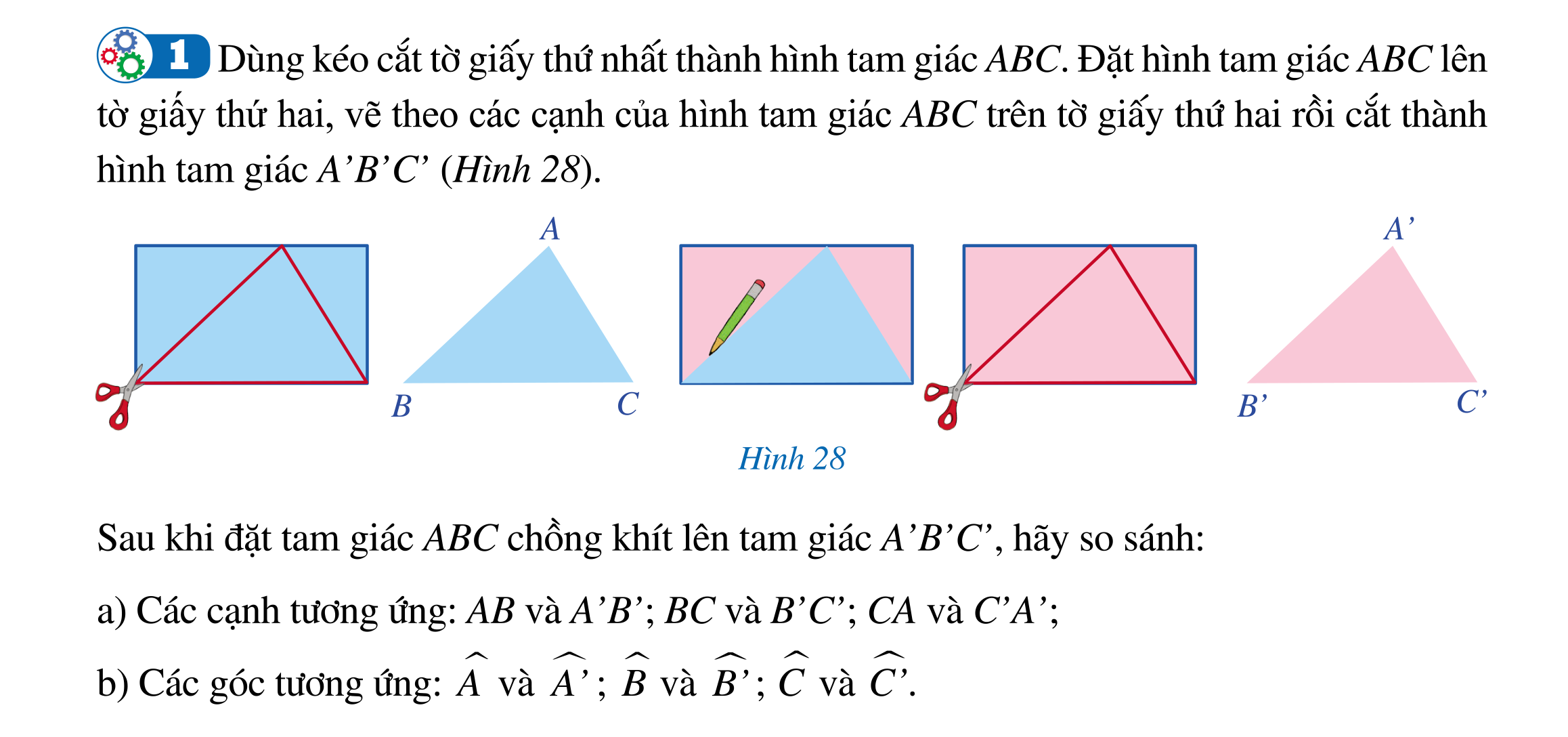 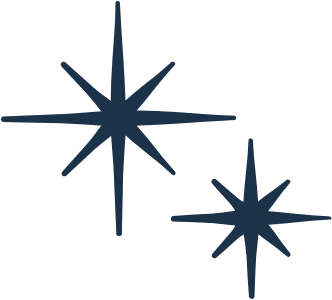 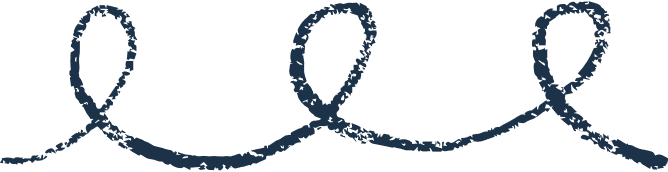 Chú ý
HĐ2
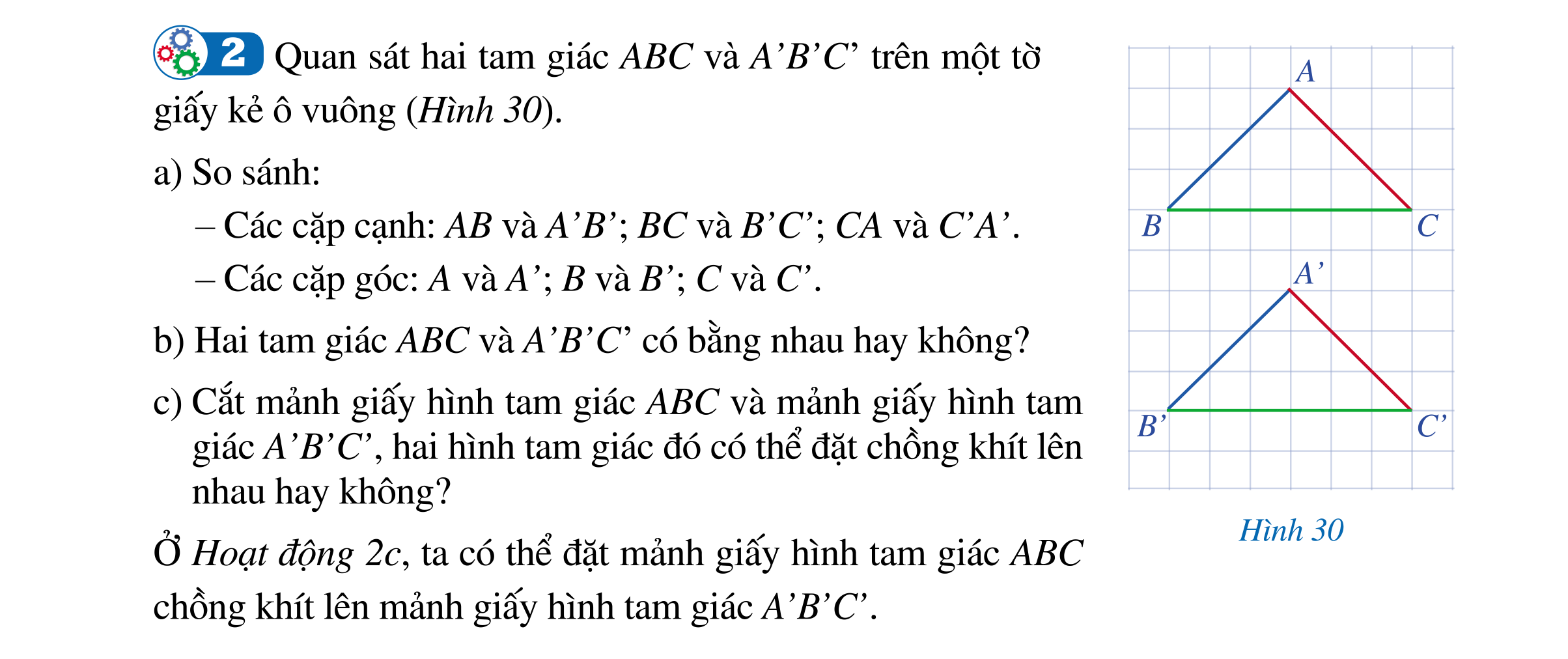 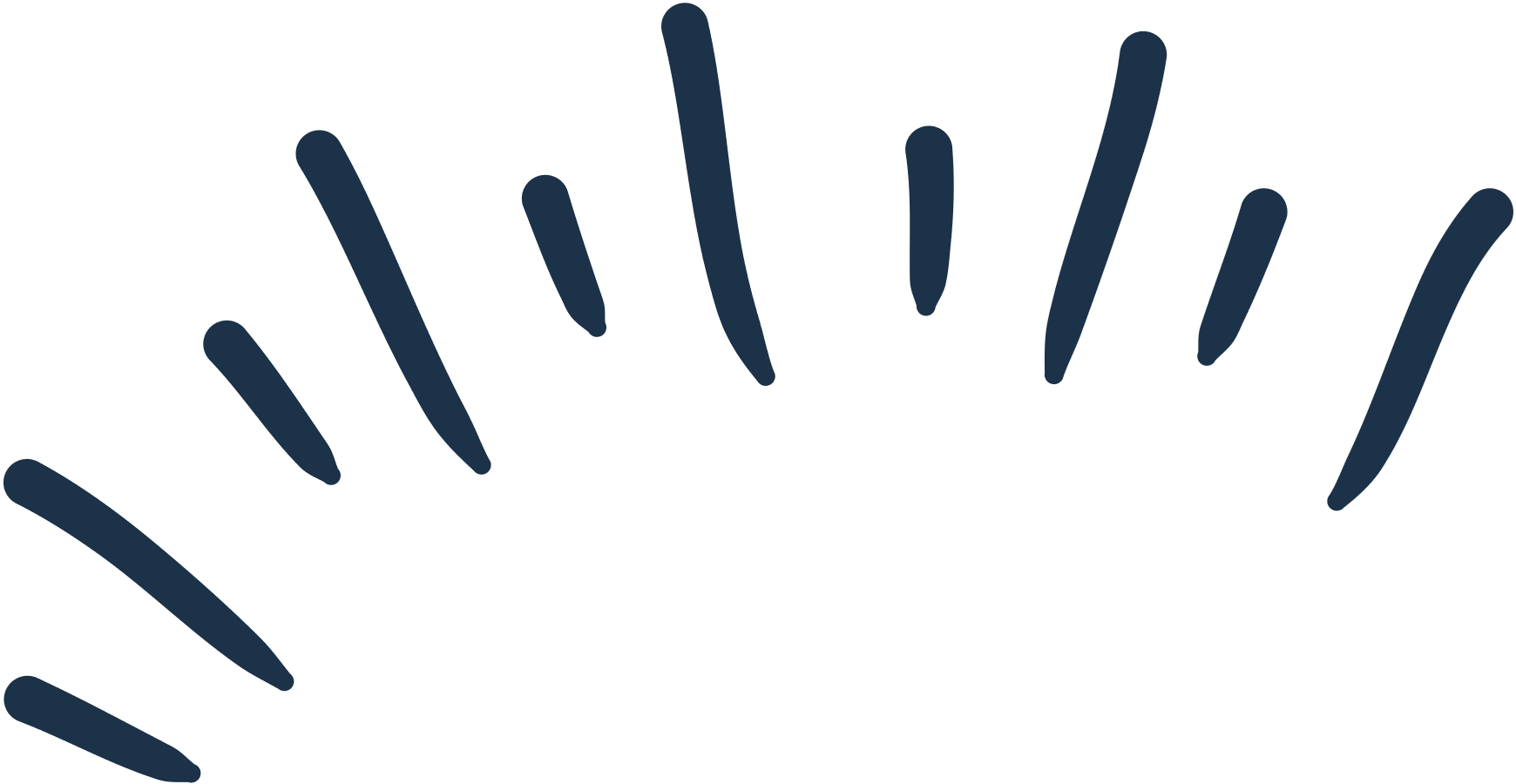 Luyện tập
Giải
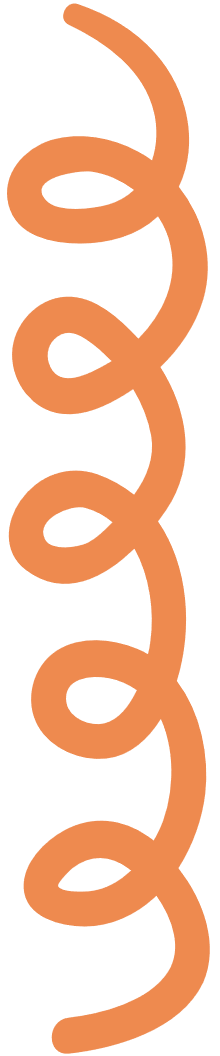 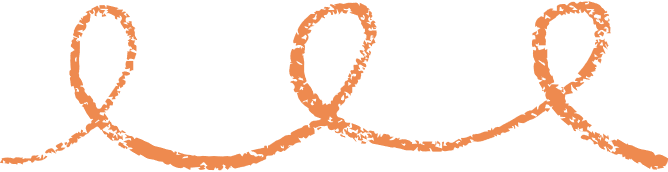 Giải
CẢM ƠN CÁC EM ĐÃ LẮNG NGHE BÀI GIẢNG
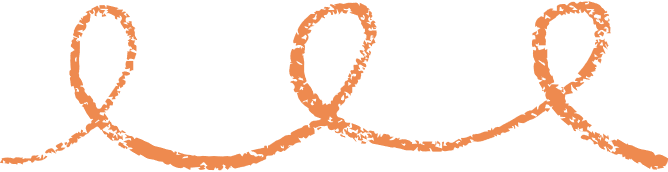